INTRODUCTION
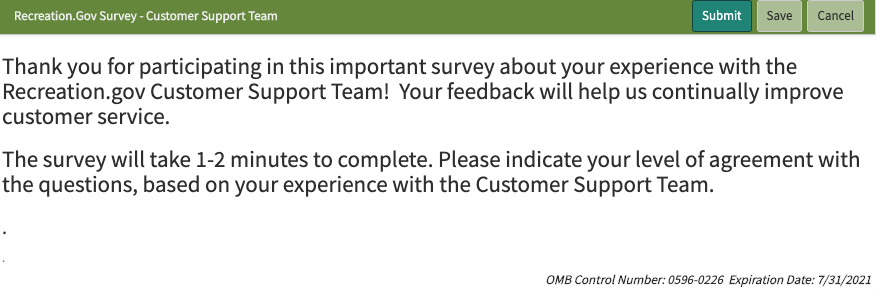 Q1: Satisfaction
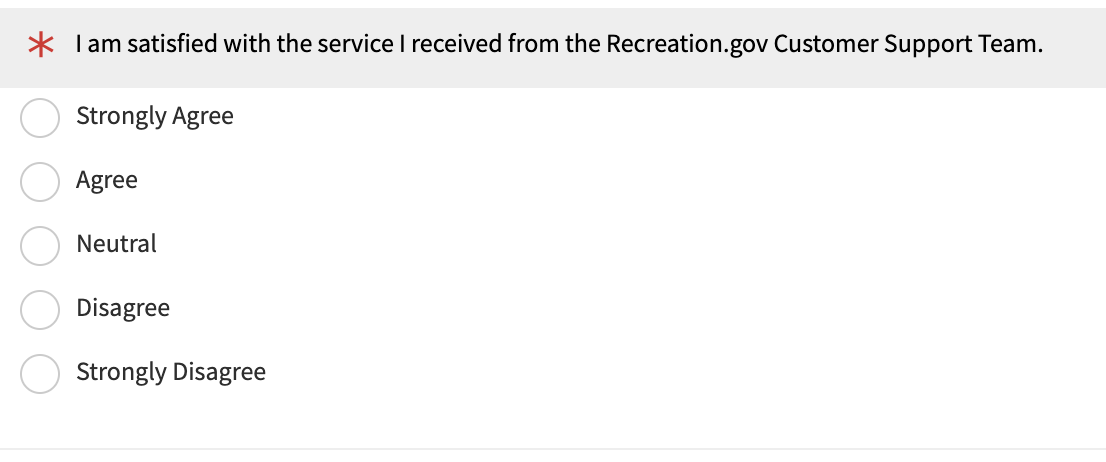 Q2: Success
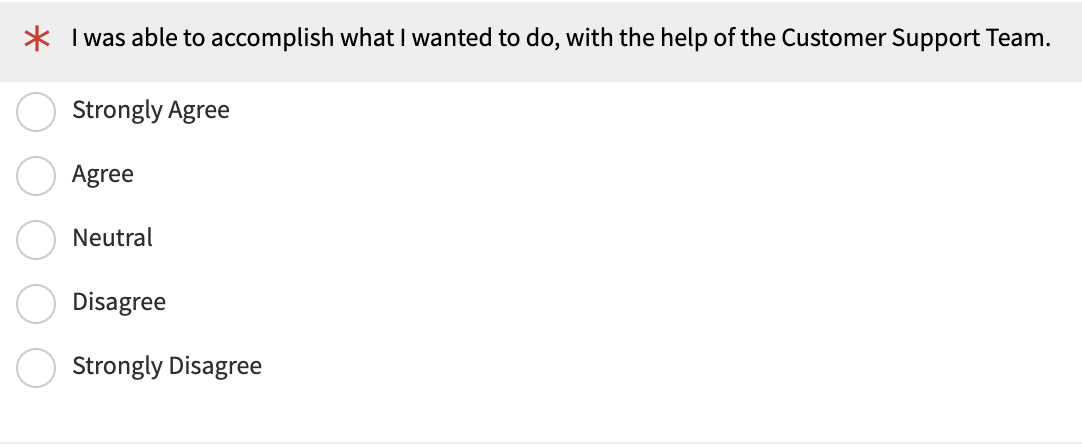 Q3: Ease of Use
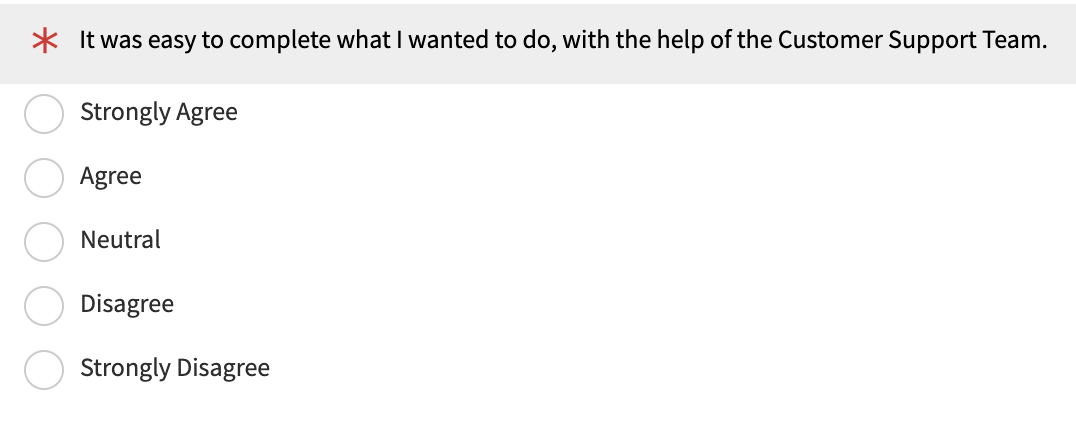 Q4: Confidence
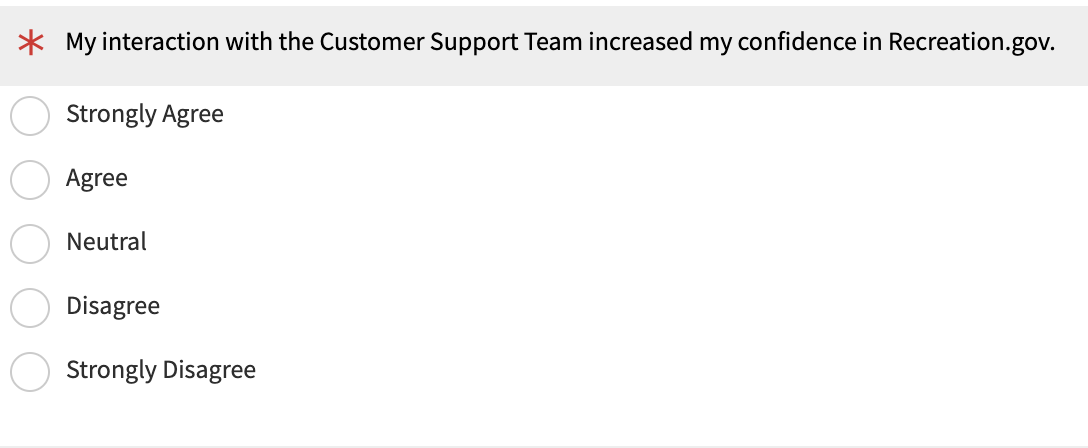 Q5: Feeling Valued as a Customer
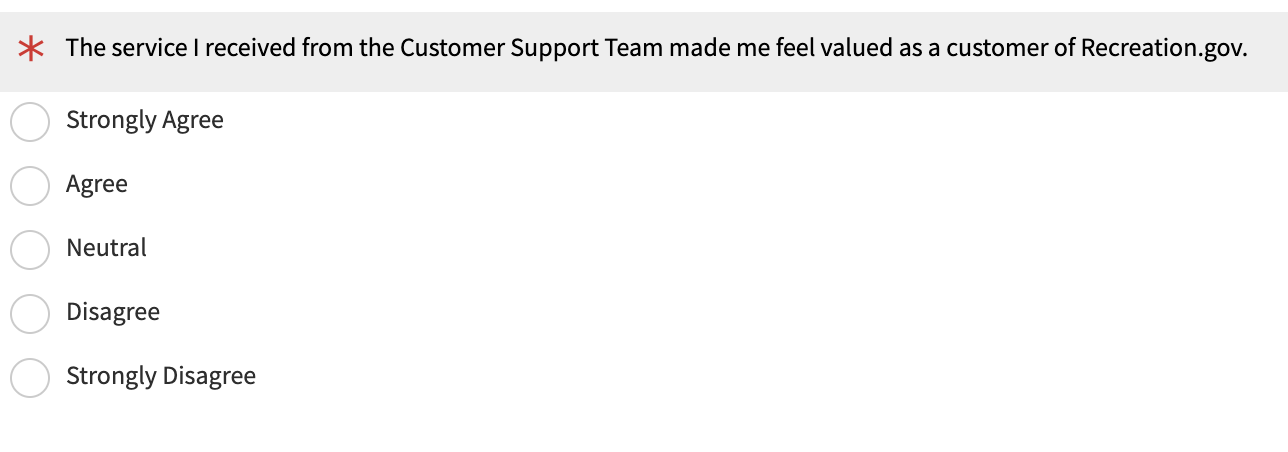 Q6a: Use of Website (where customer selects “Yes”)
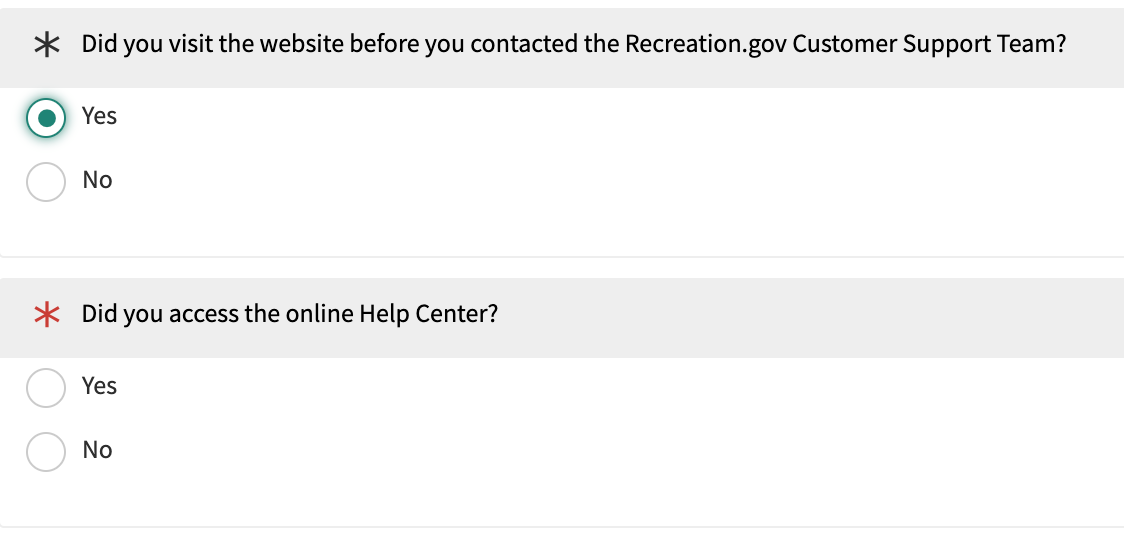 Q6b: Use of Website (where customer selects “No”)
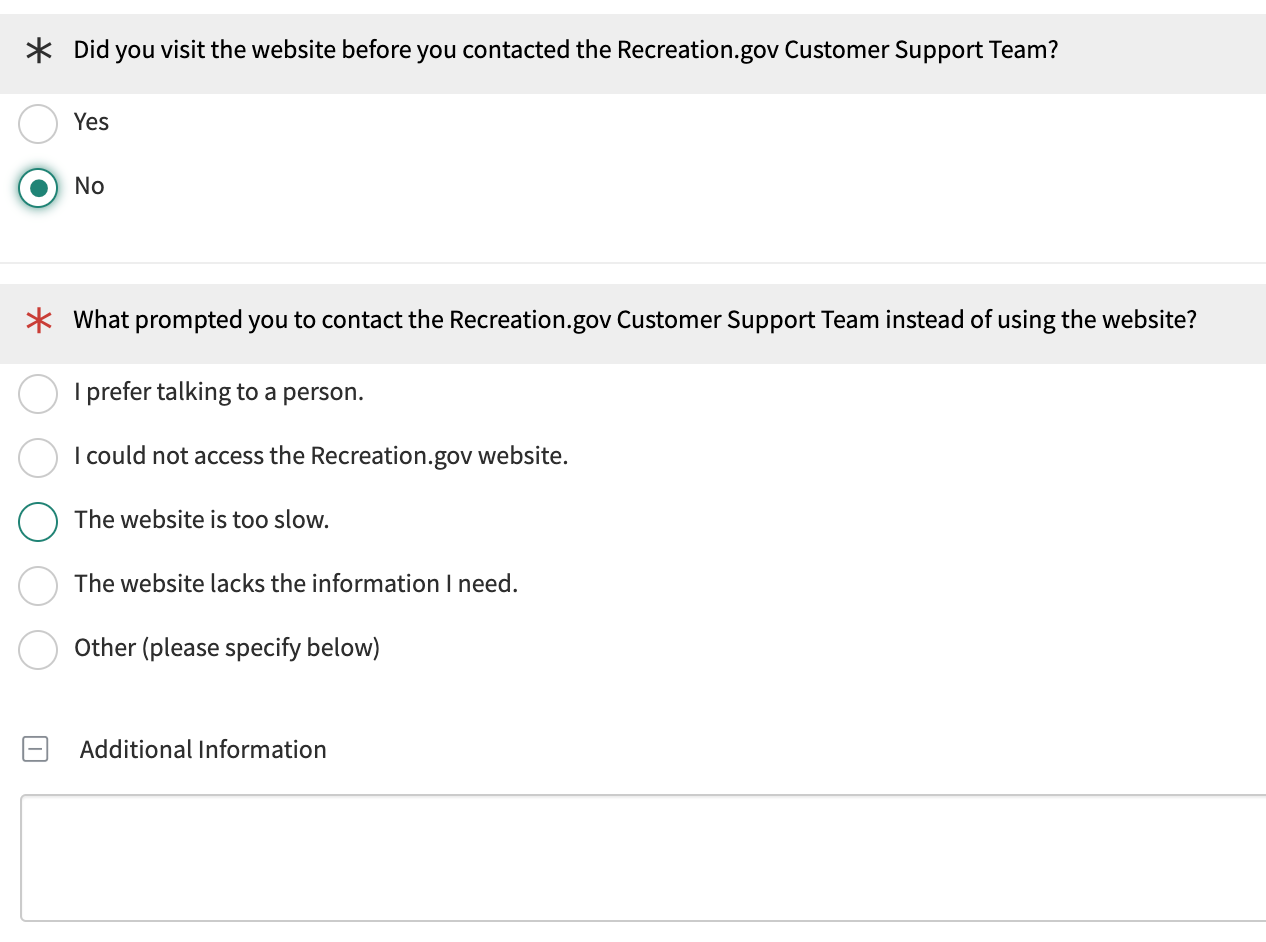 Q7: Comments (open-ended and optional)
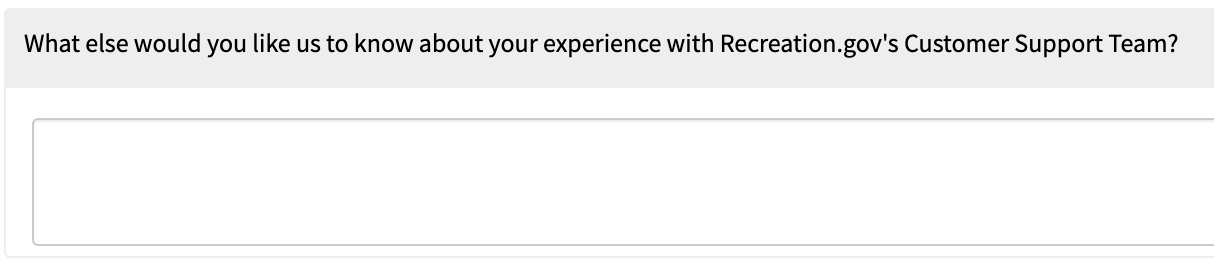 THANK YOU
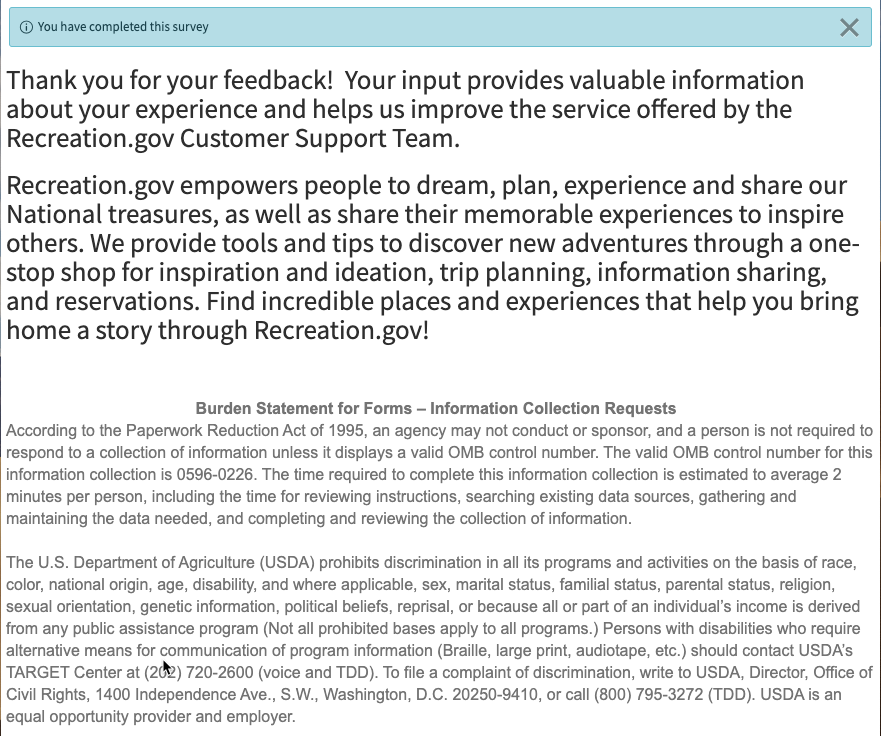